Explorando o Diálogo Ciência-Sociedade na Formação Pré-graduada na Área das Ciências da Vida

Maria Strecht Almeida
ICBAS – U.Porto


Workshop Inovação e Partilha Pedagógica | Salão Nobre ICBAS/FFUP | 03FEV2015
Ciência e Sociedade (C&S) | L:BQ | 2007 >>
Responsible Research and Innovation
[o quê?] conteúdos
ciência, desenvolvimento científico e tecnológico & sociedade | ética e regulação | apontamentos sobre mudança científica
[como?] actividade exploratória activa
2 apresentações orais (e discussão) + 1 artigo
[na prática] alguns dados
~100 estudantes de 2007-08 a 2013-14 | …
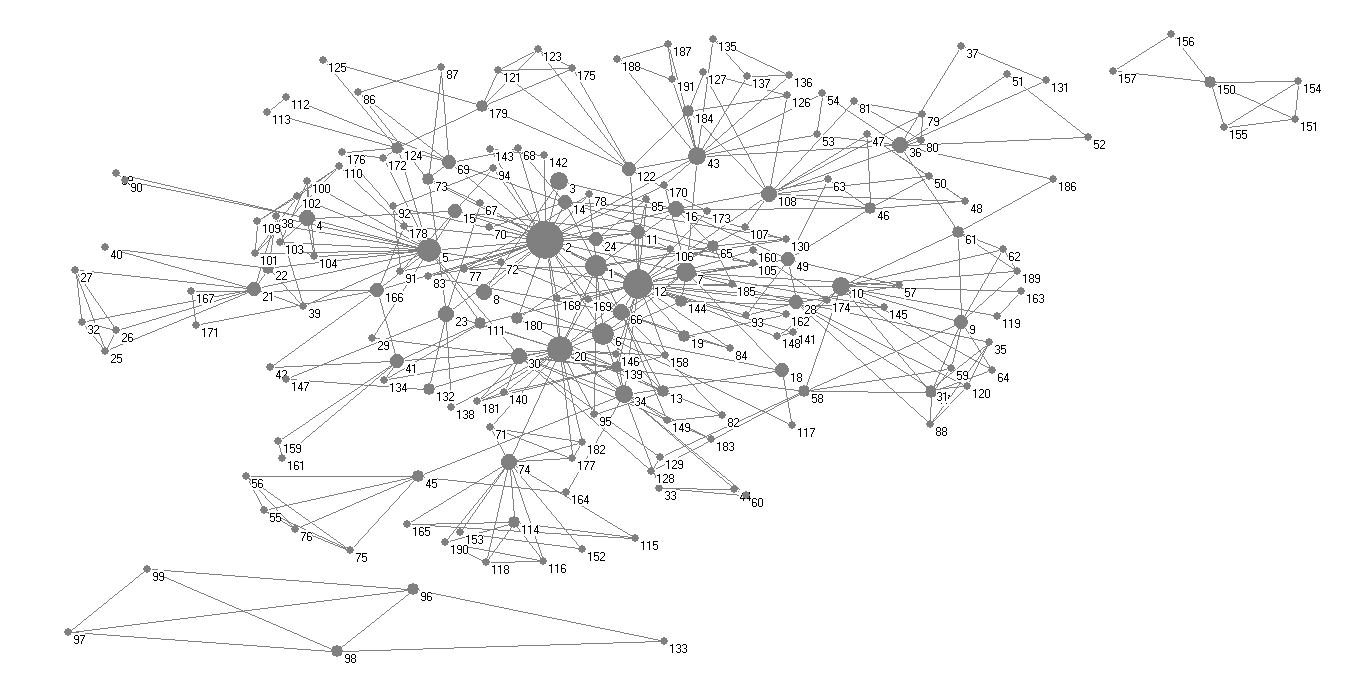 cinco mais frequentes
22	ethics [2]
15	controversy [12]
11	regulation [20]
9	science & the public [5]
8	stem cells [6]
[96 textos, 3-5 palavras-chave | Bibexcel, Pajek (visualização da rede)]
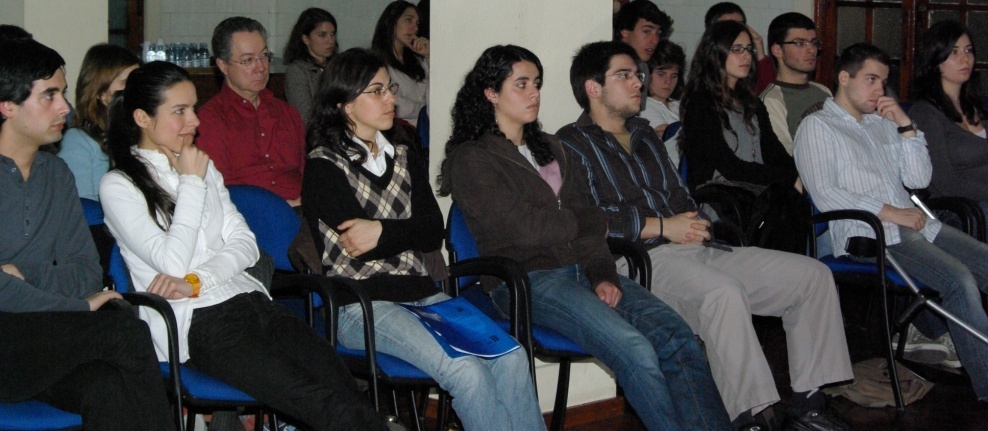 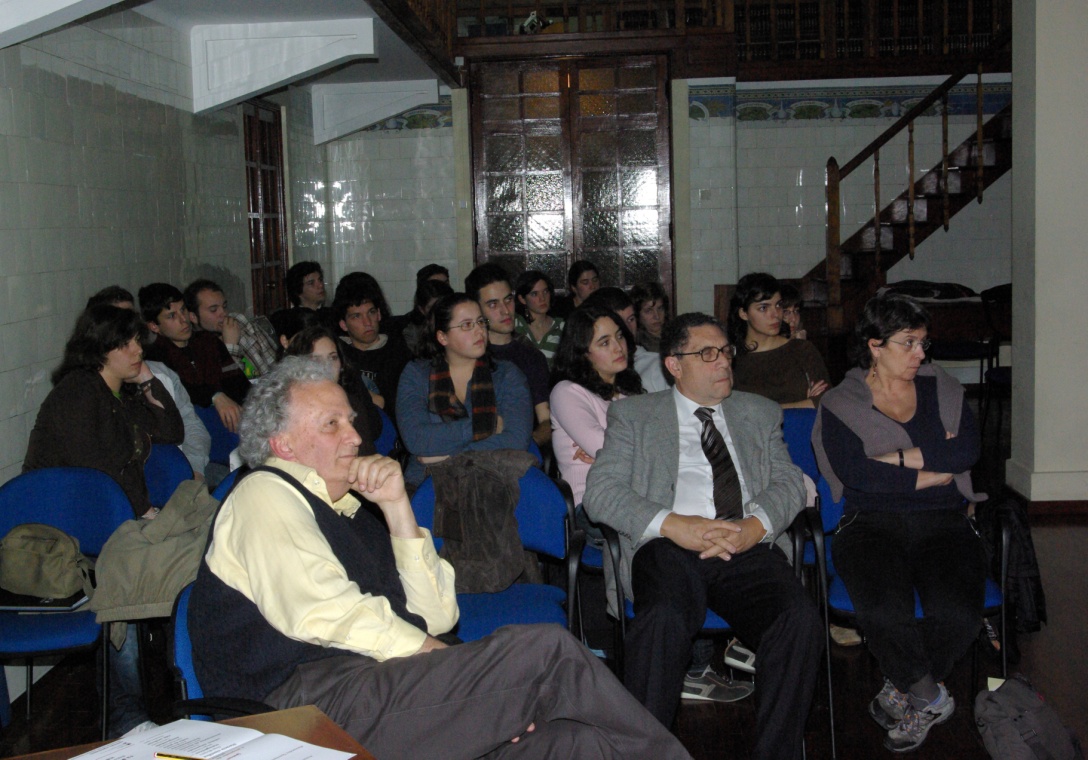 Sobre Ciência & Mudança | Março de 2008
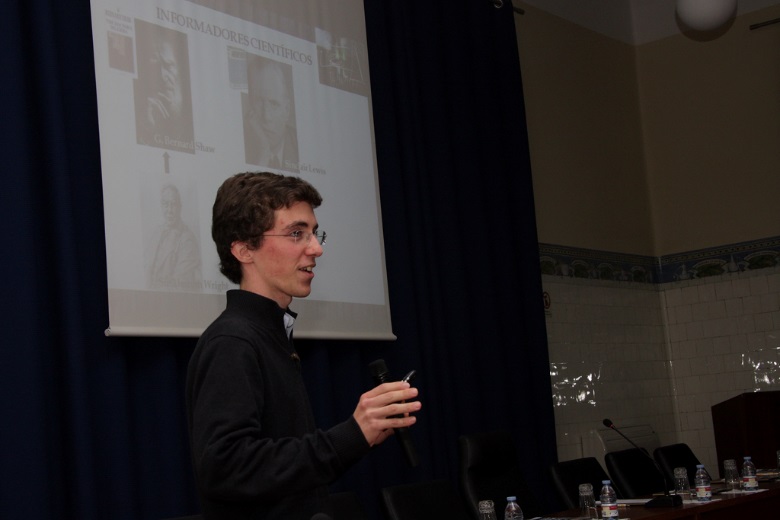 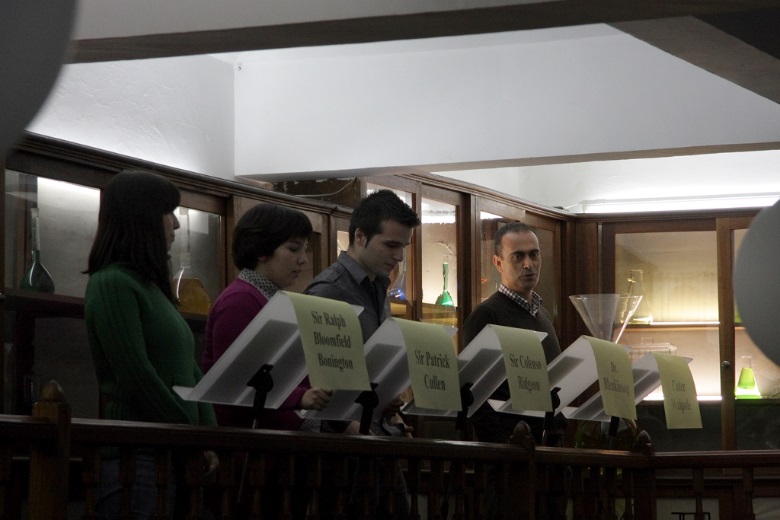 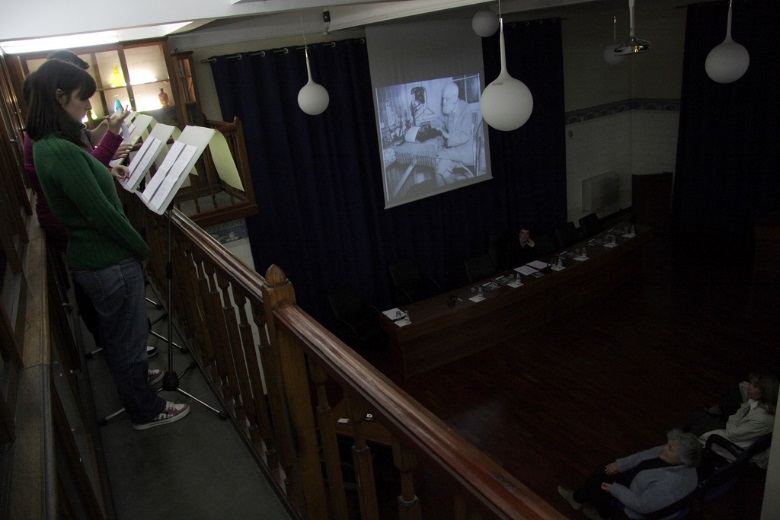 Nomadic.0910 @ICBAS | Novembro de 2009
[e então?] 7 anos de C&S…
obrigada!